Siemens SOV – A success story Wind Europe Summit, Hamburg 2016
siemens.com/energy/wind-service
Restricted © Siemens AG 2016
Agenda
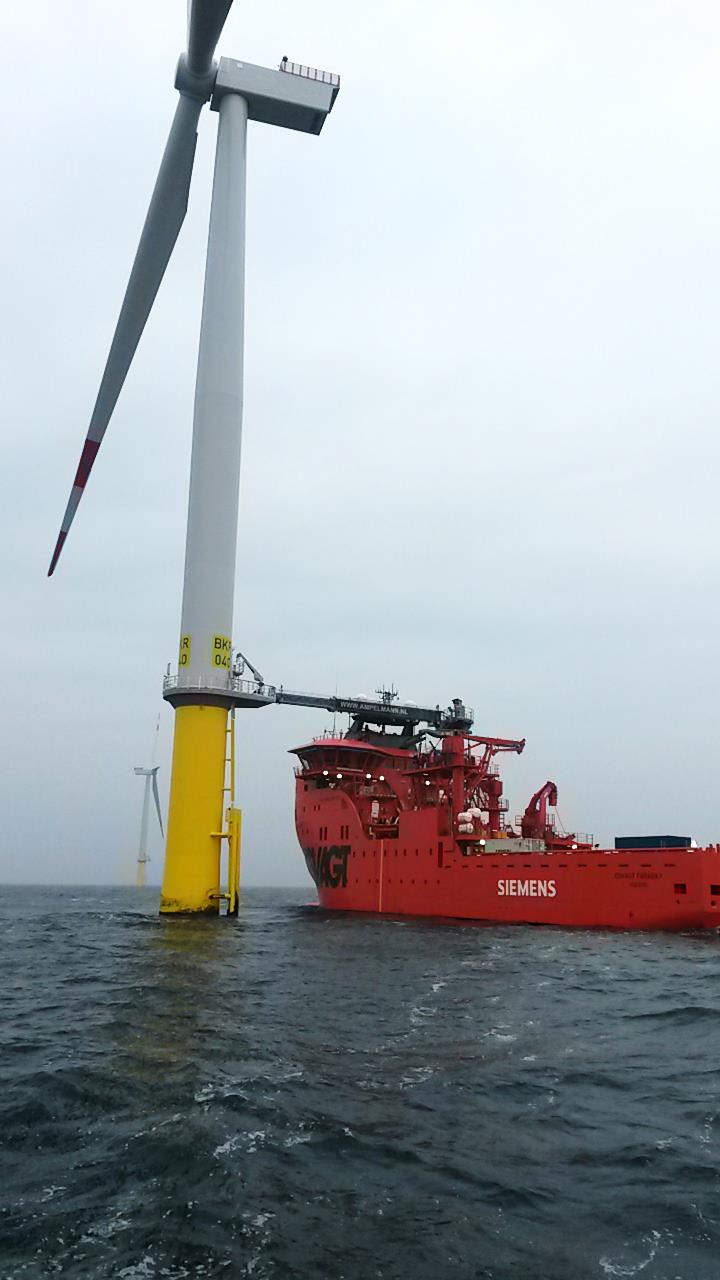 Global Maritime & Aviation Solutions

SOV Concept

SOV Operations
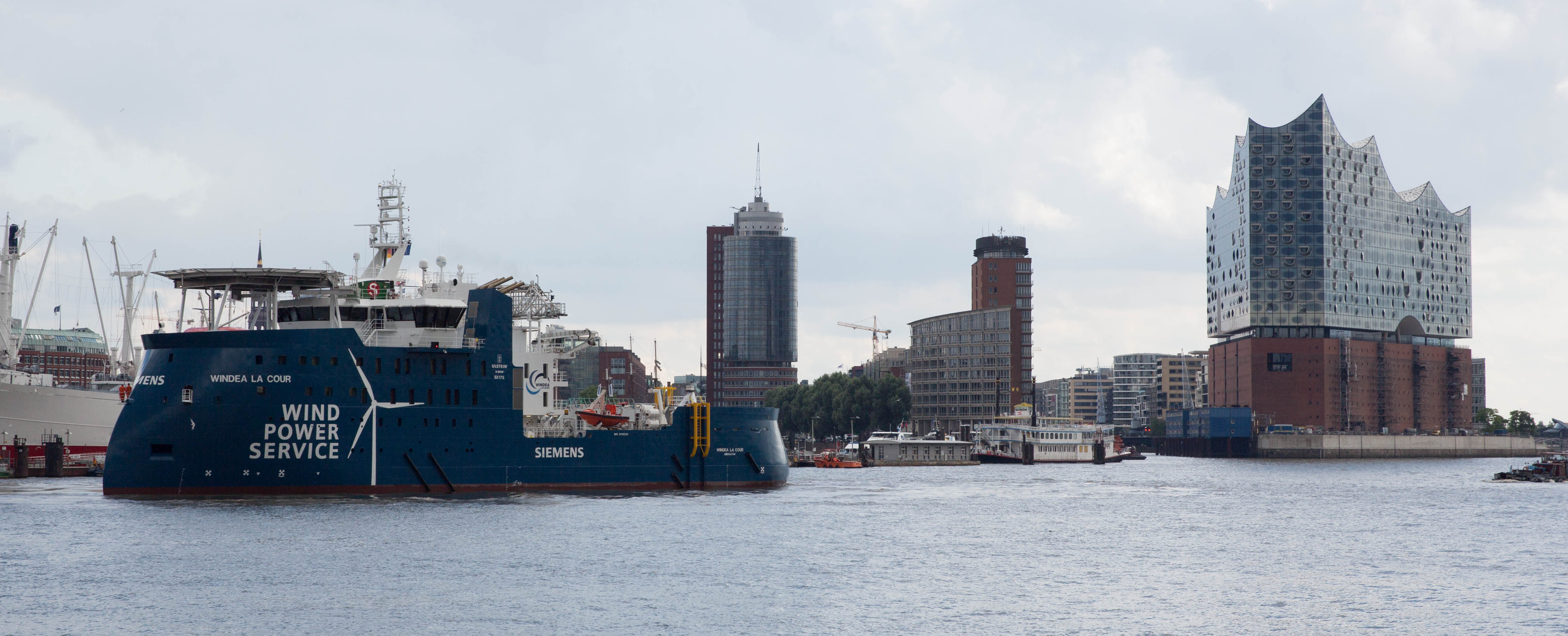 Global Maritime and Aviation SolutionsDedicated in-house specialists
14_84
Monitoring
Market intelligence
Dedicated in-house experts 
Wind farm simulation tool
Weather complexity tool
implementation
tender
Logistic STrategy
Asset msansagement &lessons learned
Conceptsimulation
Asset management
Continious improvement focus
Industry supplier network
Long term agreements
SOV Concept In general
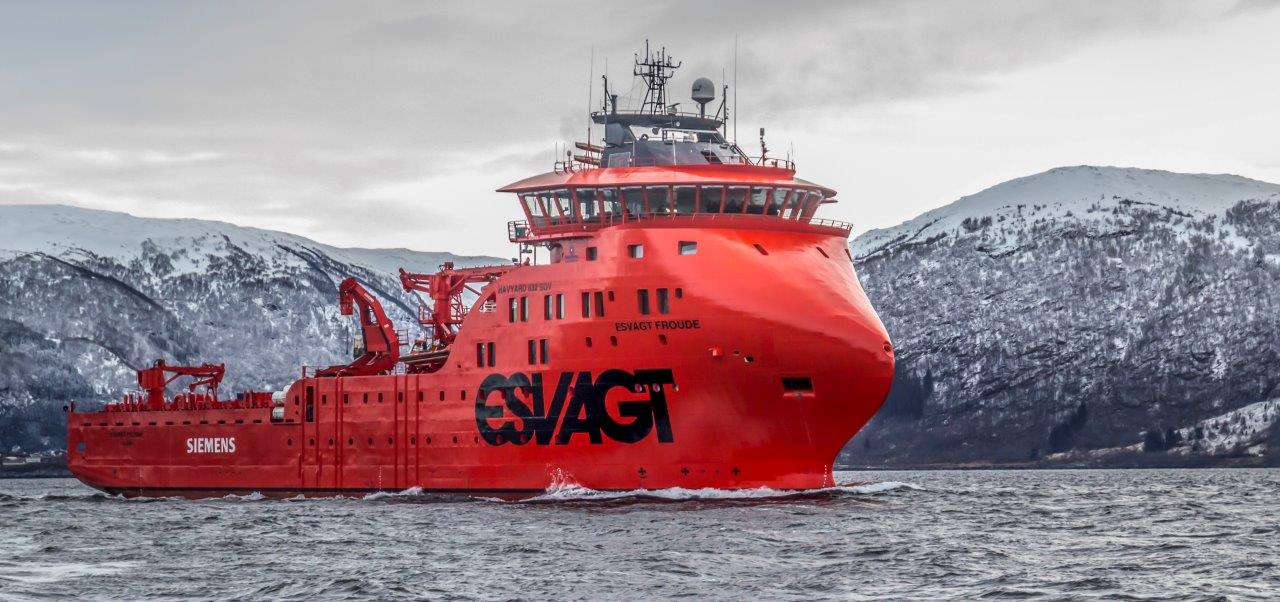 Improving offshore service
Addressing complex offshore projects Siemens now adds a new vessel concept to the maritime logistics portfolio
Using SOV’s “in-field” improves turbine availability due to the extended window of access and less weather downtime
Efficient utilization of working hours
Less downtime equals higher yield
Less idling during transport means more efficient working time in the turbine and fewer technician hours necessary
Less weather downtime means better utilization of working hours, less technicians and shorter response times
SOV Concept In general
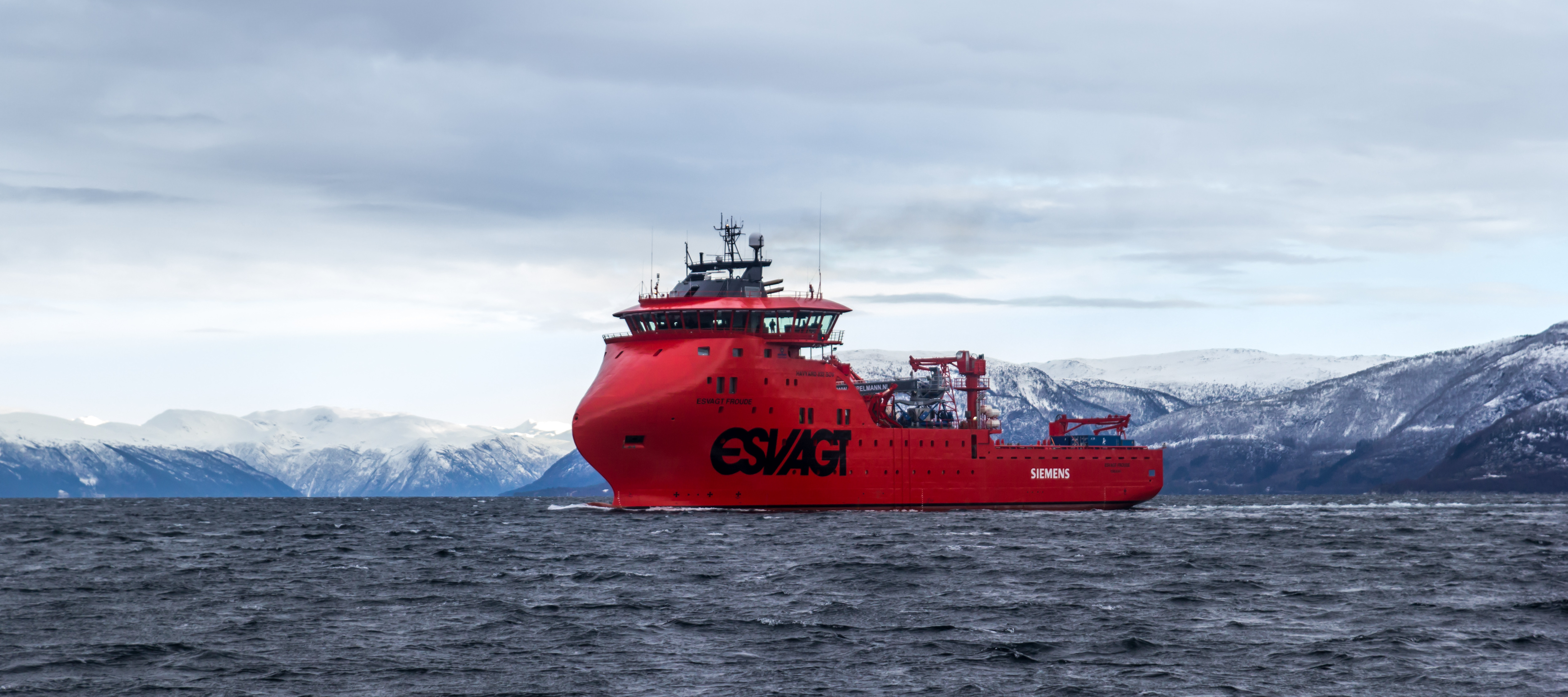 Development and design of SOV
We have co-designed and chartered 4 service operation vessels (SOV) aimed at efficient far shore and big scaled service operations for longer periods of which 3 are already operational. In Q2 2017 the fourth SOV will be delivered to SWP.
Siemens SOV Fleet is growing
Employer provided SOV
2015 Esvagt Froude
2015 Esvagt Faraday
2016 Windea La Cour
2017 Windea Leibnitz
Potentially more SOVs in the pipeline
2017 Esvagt Njord – Dudgeon, Statoil 
2018 Østensjø – Racebank, Dong
SOV Operations Service activities
Scheduled maintenance
Unscheduled maintenance
Extra Services
Scheduled service
Preventive maintenance 
Retrofits campaigns
Team size 3-6 Technicians
Transfer time between turbines: Approximately 30 minutes


Possible performance patterns
Fault finding
Unforeseen events
Minor repairs
Team size 2-5 Technicians
Transfer time between turbines: Depending on distance


Possible performance patterns
Statutory inspections (lifts, safety equipment etc.)
Painting, Maritime coordination (onshore), Navigation equipment, Met equipment service etc.
Other wind farm equipment  e.g. BoP2) with ROVs etc.
Transfer time between turbines: Depending on distance
Possible performance patterns
Turbines
Turbine visits
Travel route
1) The SOV will not be able to perform major crane repairs; 2) Work can be offered by Siemens Service
SOV Operations Operations, Technicians and Material Workflow
Operations
Material workflow
Technicians workflow
Offshore setup  warehouse, all site planners and technicians will be offshore
Crew Exchange bi-weekly or weekly
24/7 operations are possible, bunkering bi-weekly or monthly
All materials, spares and goods are stored in weather protected deck area
Lift brings all materials, spares and goods directly to deck or direct transfer system (gangway)
All workflows are arranged by the stock keeper and/or site planner
The layout guarantees an optimal workflow for the technicians.
Meeting rooms (for daily briefing) and changing rooms are on same deck level
Direct access to direct transfer system (gangway)
Material flow
Waste flow
Technicians’ workflow
Acces Unit
Accommodation, Meeting, Galley
Warehouse
Engine room
Bridge
SOV OperationsEfficiency – Staggered Shift Patterns
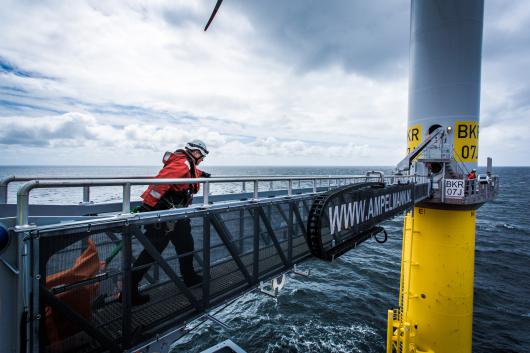 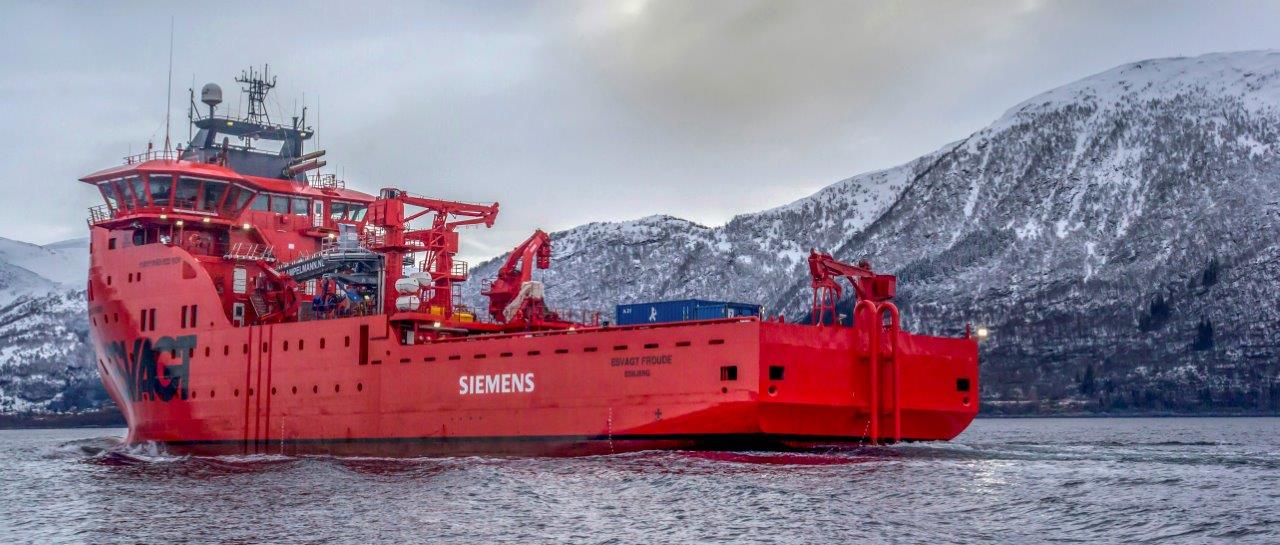 Operations and staggered shift patterns
Staggered shift patterns
Technicians start approx. 30/50 minutes apart from each other and they can directly walk onto the gangway
The effective working hours per day can be up to 10 hours and more
Fixed transfer period
For scheduled service a fixed time period designated
All scheduled service teams will start staggered according to the fixed transfer period to maximize the effective working hours per day
Hours
0
1
2
3
4
5
6
7
8
9
10
11
12
13
14
15
16
17
18
19
20
21
22
23
Teams
00
30
00
30
00
30
00
30
00
30
00
30
00
30
00
30
00
30
00
30
00
30
00
30
00
30
00
30
00
30
00
30
00
30
00
30
00
30
00
30
00
30
00
30
00
30
00
30
Team 1
Effective working time
Effective working time
Effective working time
Effective working time
Team 2
Scheduled Service
Team 3
Team 4
SOV OperationsAdvantages Employing SOVs
ExampleStaggered shift pattern
Example Weather downtime compa-rison for an offshore site
Example Effective working hours for a technician in a 12 hours shift
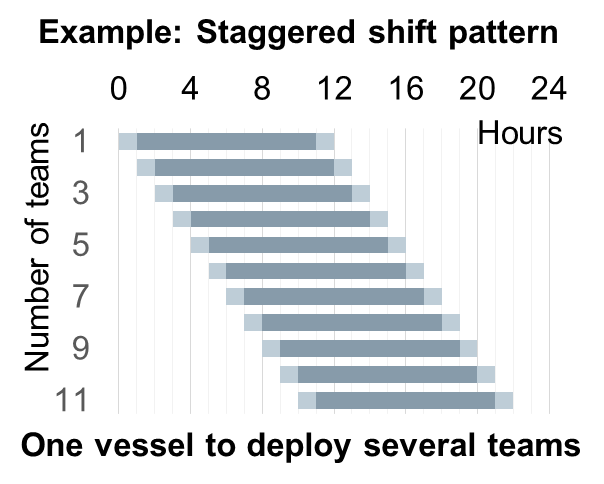 12
Post-processing
Climbing within WTG/ get ready to work
Transit it/in field
Pre-processing
Transit out
Effective work time
Lunch
40%
10
8
CTV
SOV
6
4
22%
2
0
CTV:146 days
SOV:80 days
One vessel to deploy several teams
One vessel to reduce weather downtime
One vessel to reduce waste time
Implications of employing a Service Operation Vessels for Large Far Shore Projects
Staggered shift pattern to reduce waste time during shifts
From 1.5 m Hs to 2.3m Hs waveheight to reduce weather downtime and staff
Living in the wind farm reduces time wasted and increases efficiency of offshore O&M
SOV Operations Supporting assets – Daughter craft and helicopter
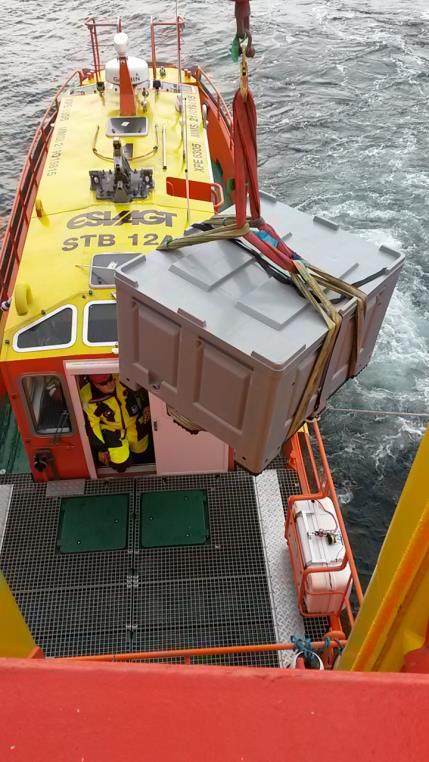 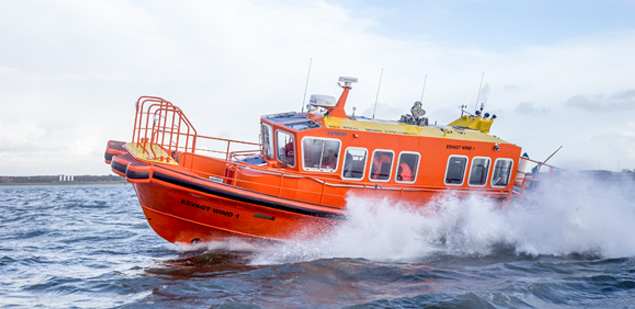 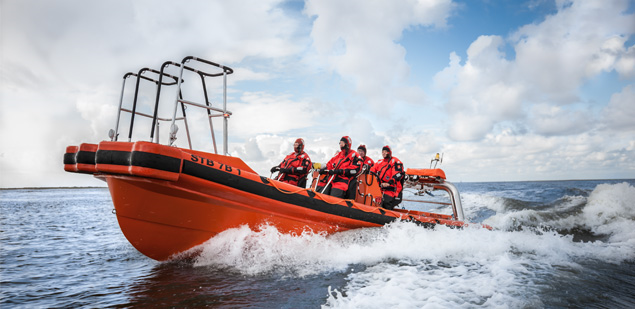 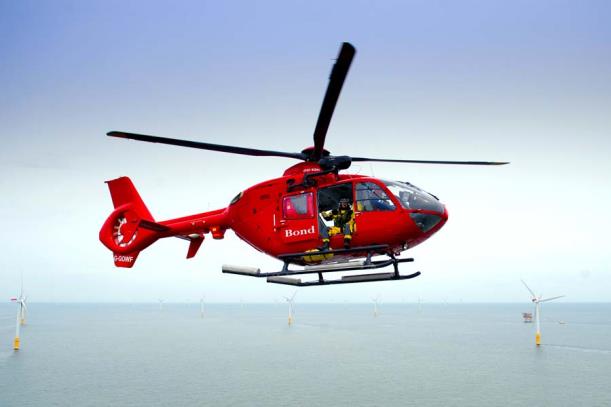 SOV OperationsUtilization and Transfers
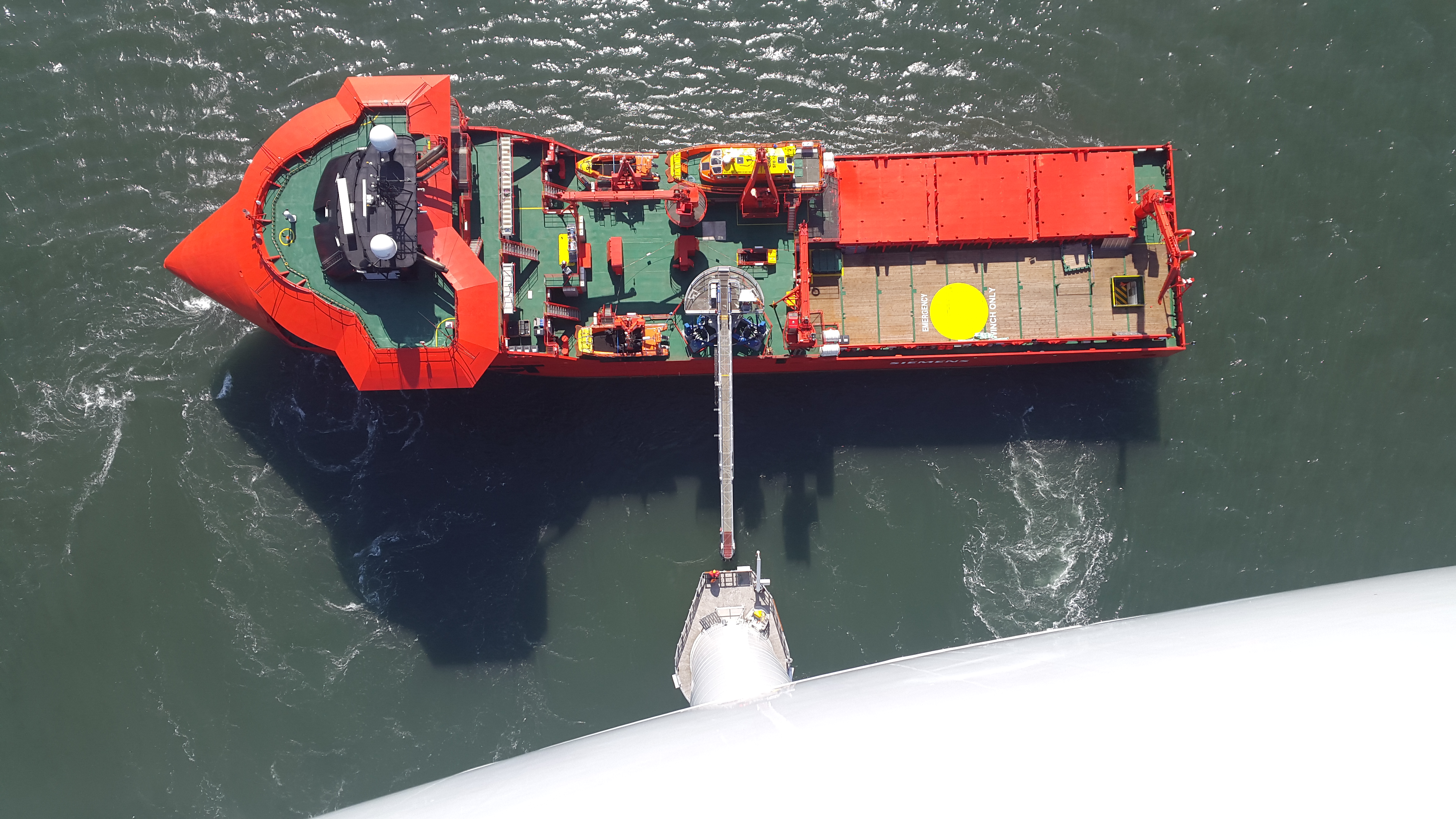 Daily Operations
Technicians wellbeing
Cooperation on board
Daily transfers (CTVs, direct transfers, cargo transfers)
Transfer times between WTGs
Internet
Crew Exchange
Thank  you
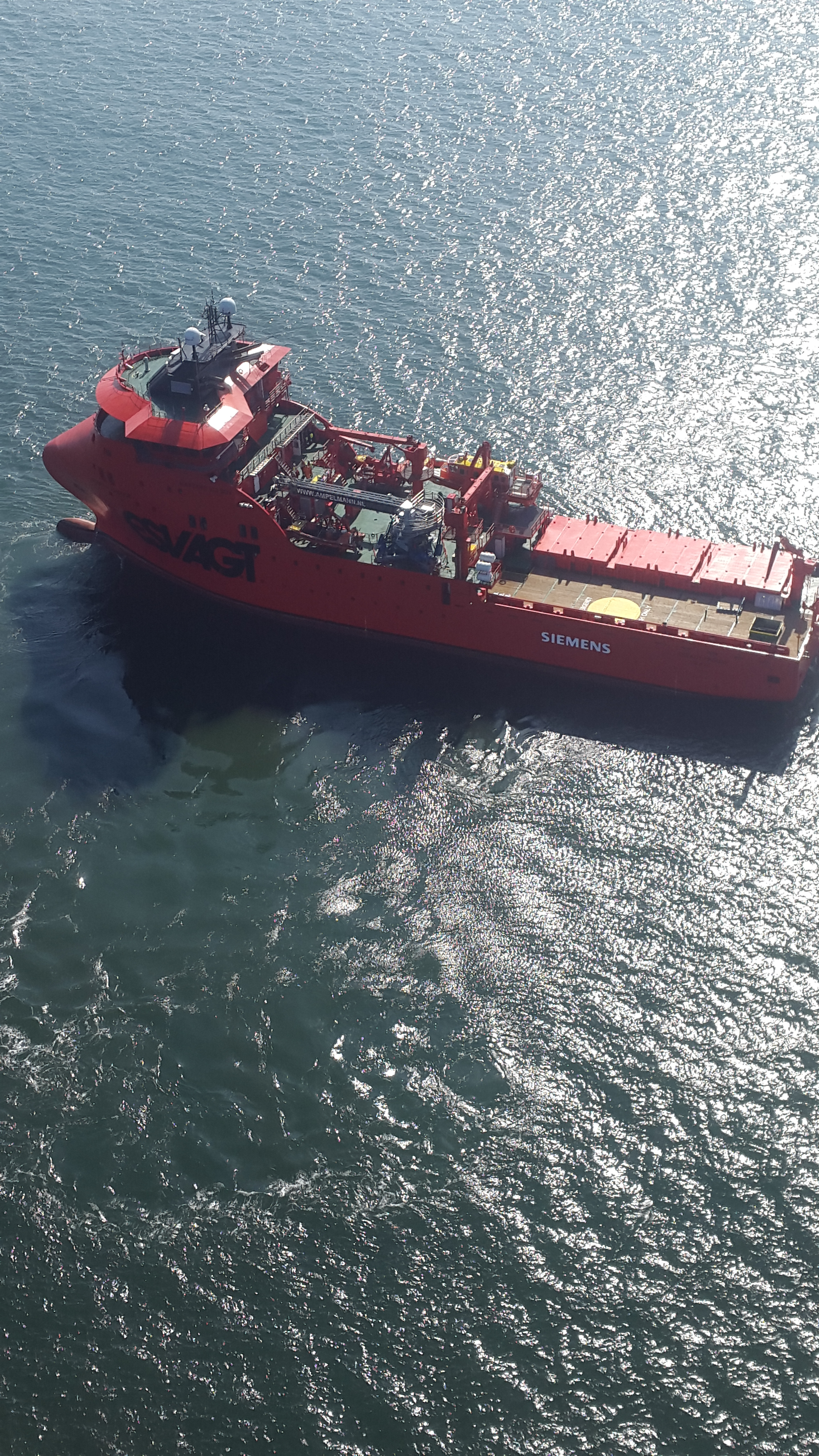 René Cornelis Wigmans
Head of Maritime & Aviation Solutions
Siemens Wind Power A/SPS WP PL MASBorupvej 167330 Brande, Denmark 
Mobile: +45 30375393rene_cornelis.wigmans@siemens.com
siemens.com
SOV Rethinking Logistics
Pioneering a new vessel: Service Operation Vessel (SOV)
Reducing weather downtime with operations in 2.3m Hs wave height 
Hydraulic gangway access and modern crew accommodation
Spare part storage and daughter crafts for in-farm operations
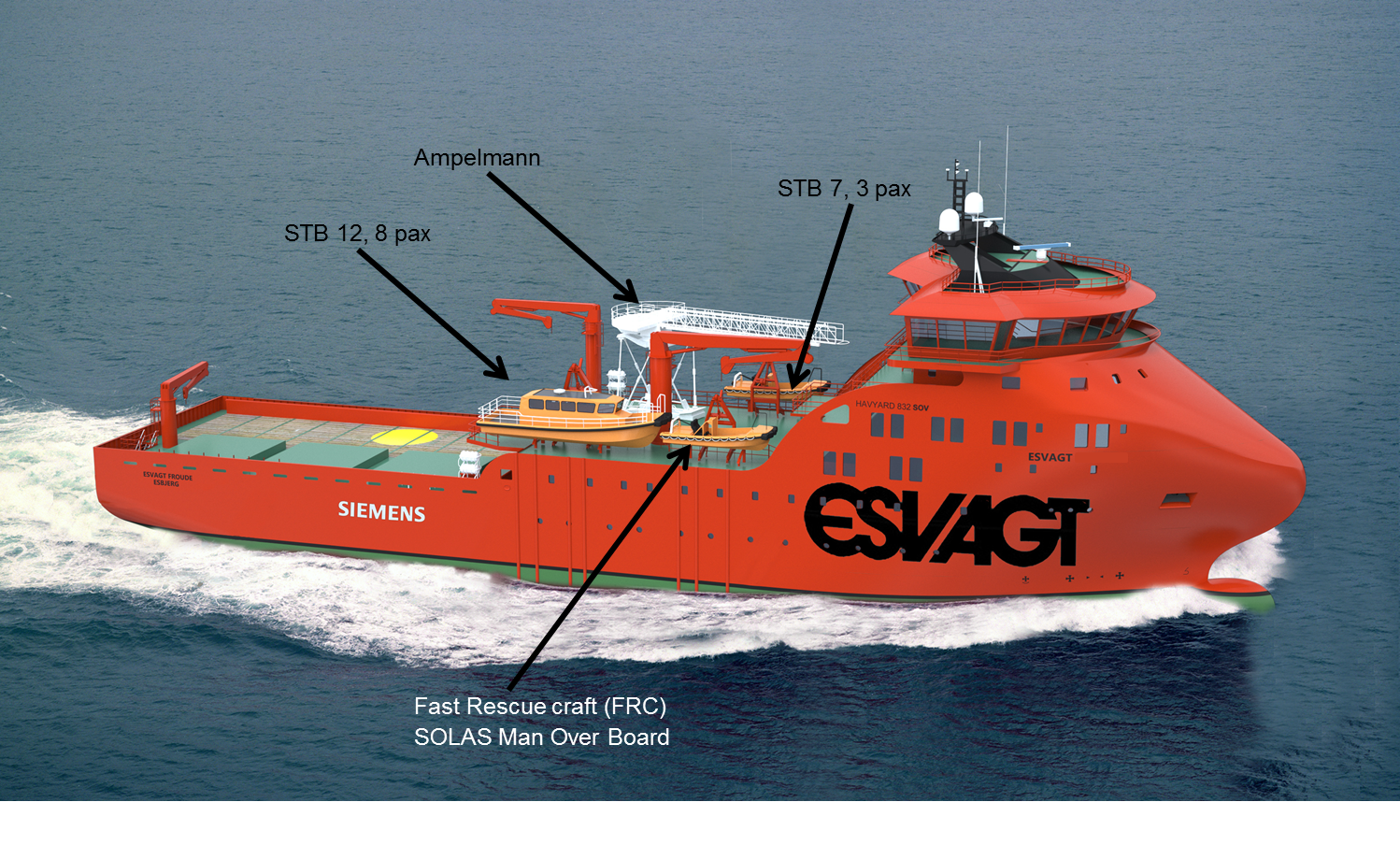 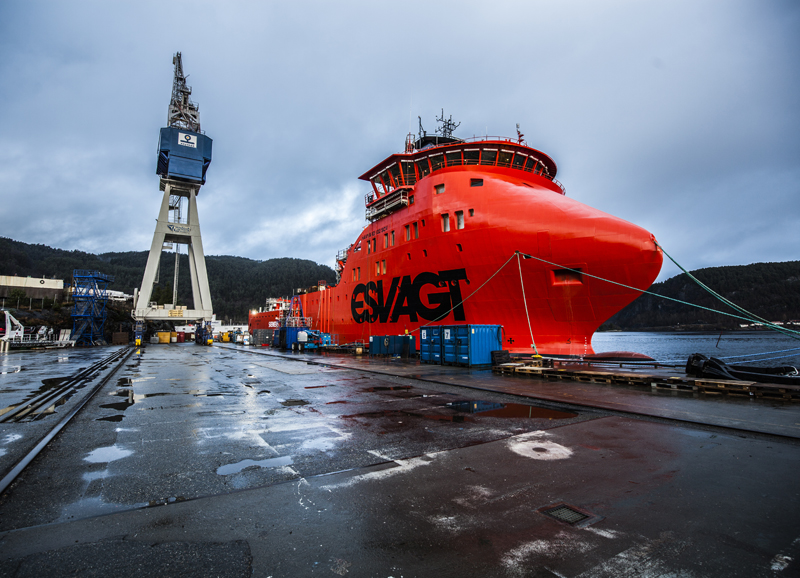 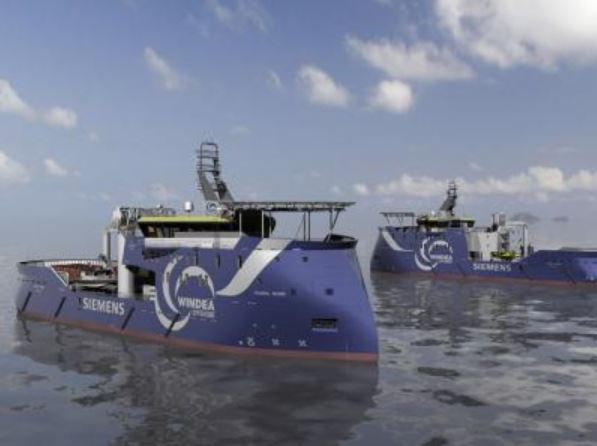 New design(s) conceived: Service Operation Vessel
2 SOVs already delivered
2 additional SOVs ordered for Wind Farms Sandbank and Gemini
SOV –Characteristics
SOV Deck Area
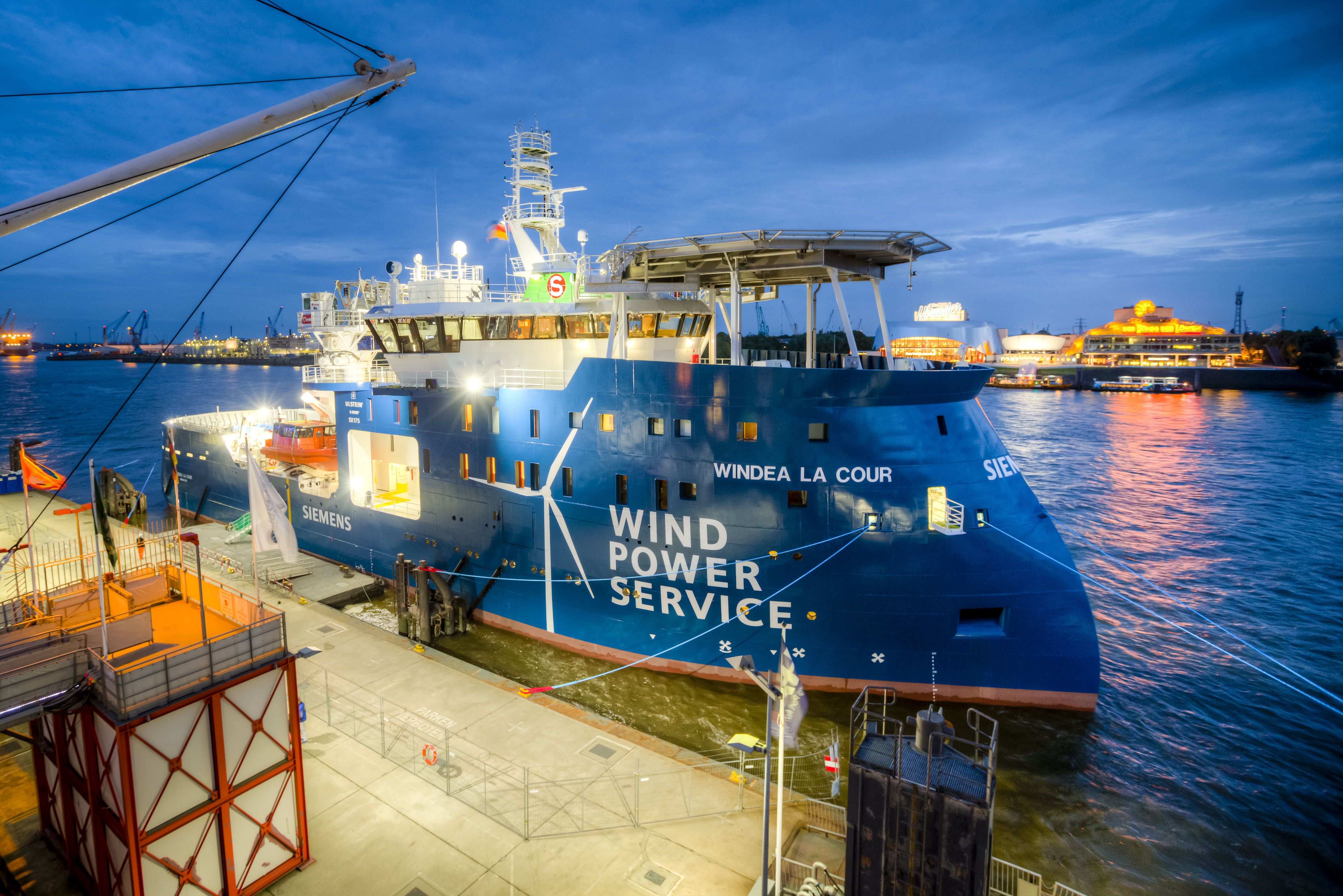 Gangway system for TP access
DPII position system
Crane for lifting heavy goods
360 sqm main deck: 8x20 ft. Containers
Can include heli hoist area or helicopterdeck
Daughter and fast rescue crafts
Helicopter hoist area is possible
Dimensions & technical specifications
Accommodation and pax
Loa 80 m
Operating wave height: 2.3m Hs
Max payload: 100 t
Pax 60 incl. crew
Sheltered walkways on deck
Accommodation with 40 cabins for Siemens, offices, meeting rooms and Internet/video conference